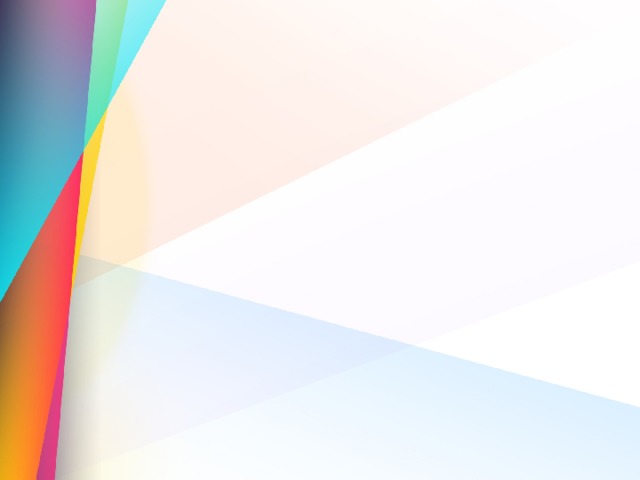 Исполнение бюджета сельского поселения Сытомино
за 2022 год
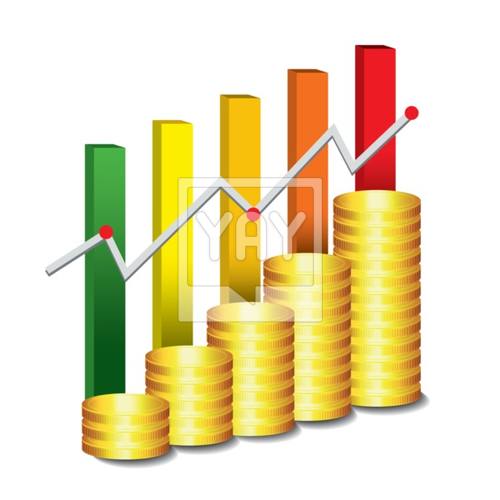 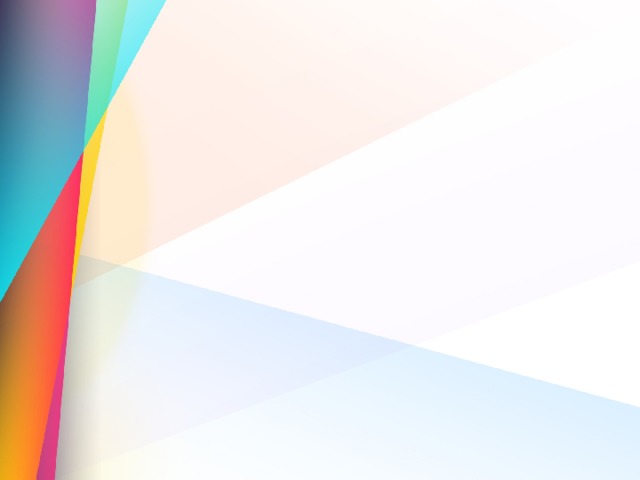 Бюджет сельского поселения Сытомино на 2022 год              тыс.руб.
Дефицит -/профицит +
Первоначальный план – 0
Уточненный план   -6 467,7
2
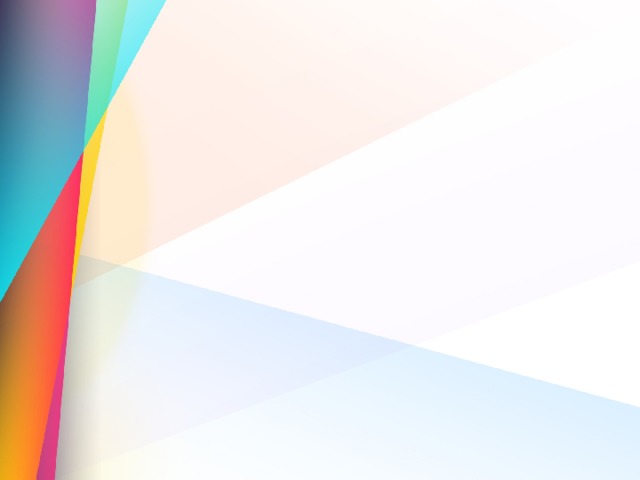 Исполнение бюджета с.п. Сытомино  за 2022 год (тыс.руб.)
Дефицит -/ профицит +
Уточненный план  - 6 467,7
Факт за 2022 год      - 2 469,7
3
Сведения о поступлениях в бюджет с.п. Сытомино в разрезе основных налоговых и неналоговых доходов, безвозмездных поступлений за 2022 год (тыс.руб.)
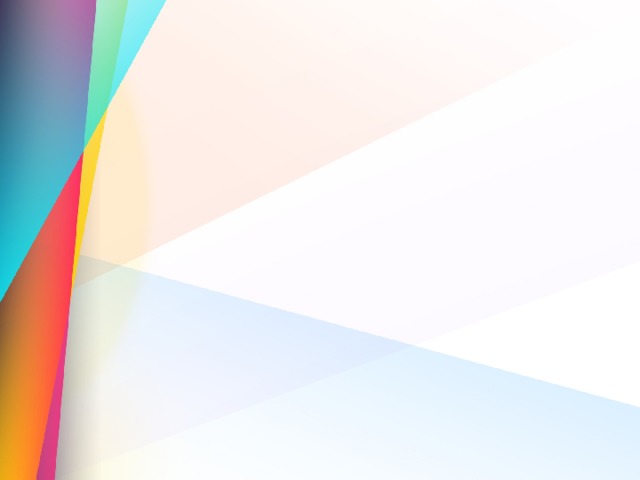 Табл.1
4
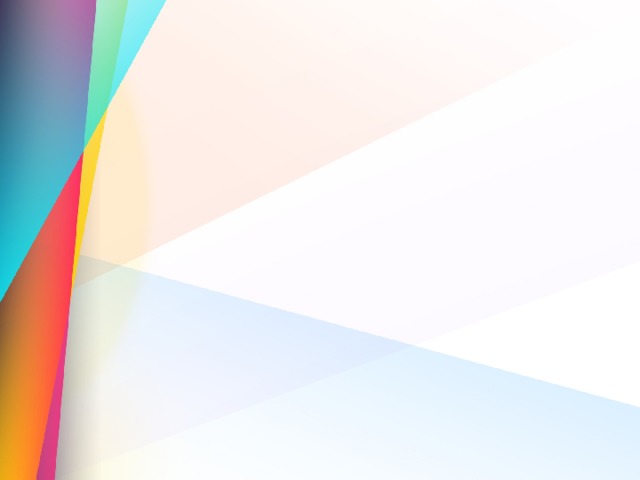 Продолжение табл.1
5
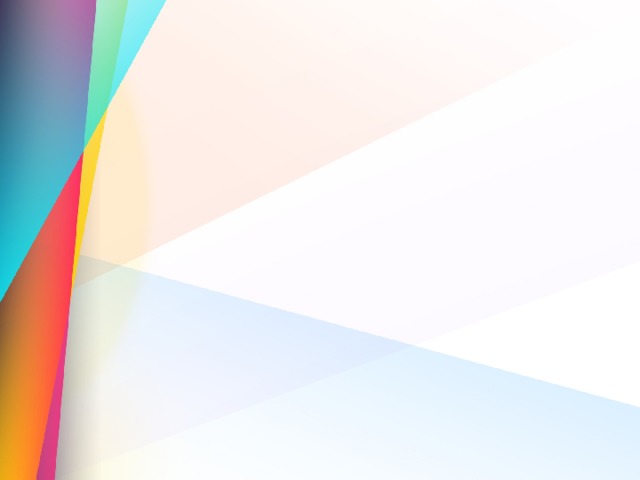 Окончание табл.1
6
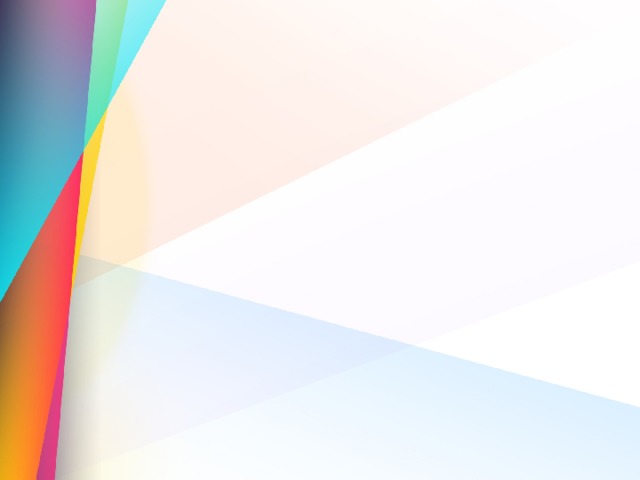 Анализ исполнения доходной части бюджета с.п. Сытомино за 2022 год                                                                                                                                        тыс.руб.
7
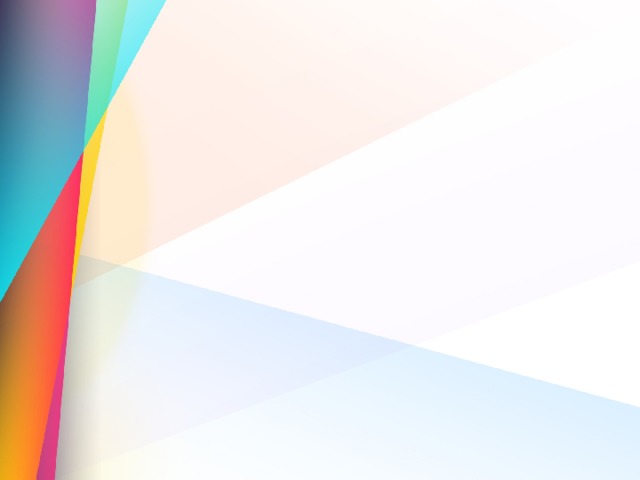 Структура исполнения доходной части бюджета сельского поселения Сытомино за 2022 год
Уд. вес %
8
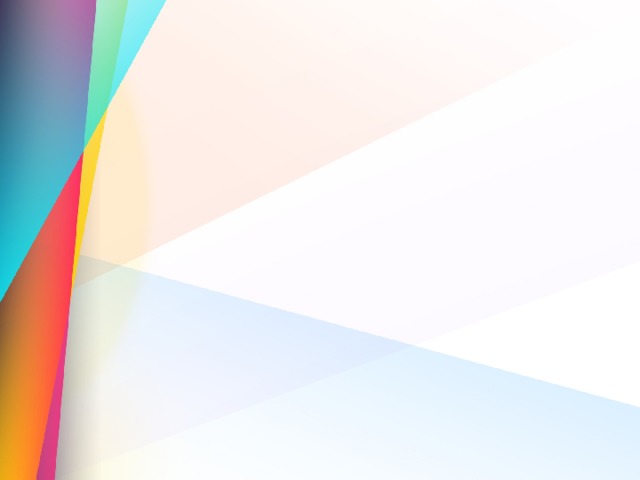 Структура исполнения налоговой и неналоговой части бюджета с.п. Сытомино за 2022 год
9
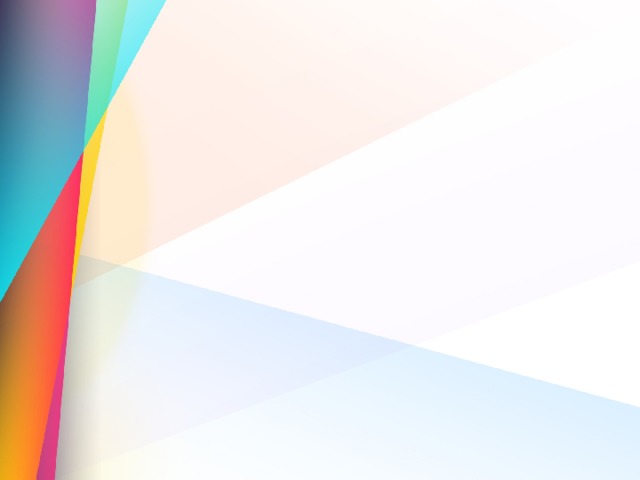 Информация о полученных межбюджетных трансфертах МО с.п. Сытомино за 2022 год
10
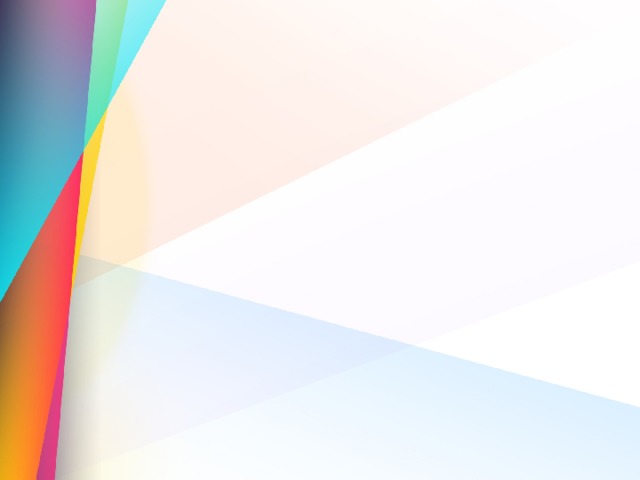 Информация об иных межбюджетных трансфертах на финансовое обеспечение полномочий, передаваемых на уровень муниципального района за 2022 год  тыс.руб.
- Соглашение № 132 от 18.03.2022г. «О передаче осуществления части полномочий органов местного самоуправления муниципального образования сельское поселение Сытомино органам местного самоуправления муниципального образования Сургутский район»
- Соглашение № 59 от 19.11.2020 «О передаче осуществления полномочий контрольно-счетного органа по осуществлению внешнего муниципального финансового контроля»
11
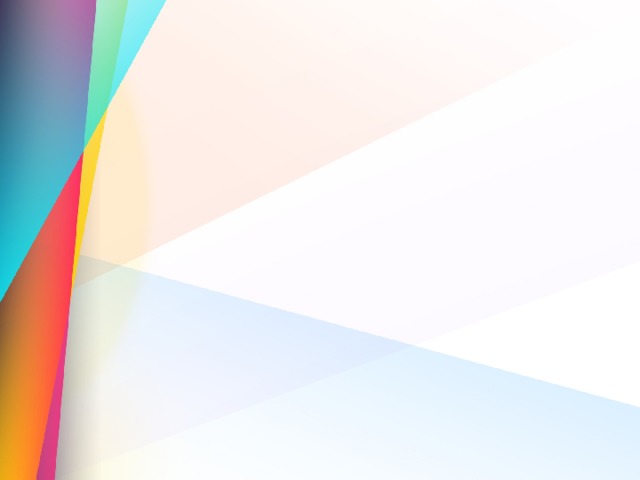 Сравнительный анализ исполнения расходной части бюджета МО с.п. Сытомино за 2022 год по функциональной структуре расходов   тыс.руб.
12
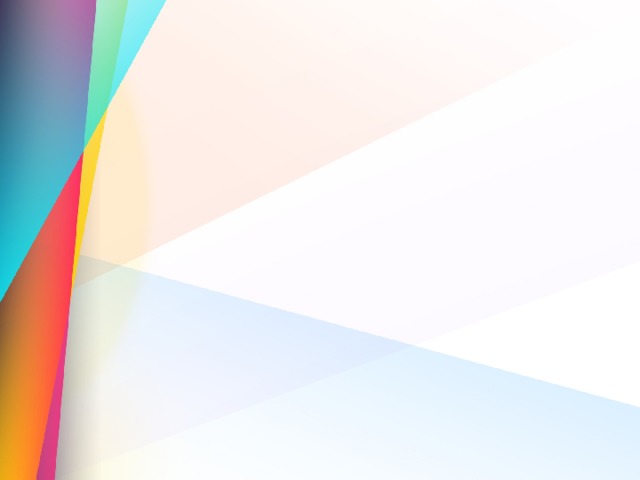 13
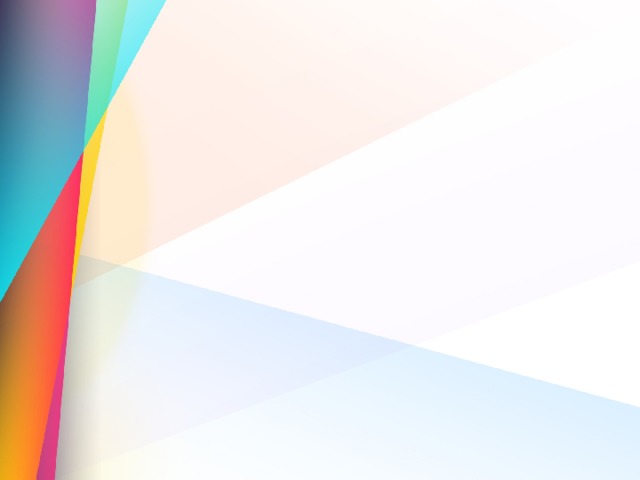 Функциональная структура расходов с.п. Сытомино за 2022 год
Уд. вес %
14
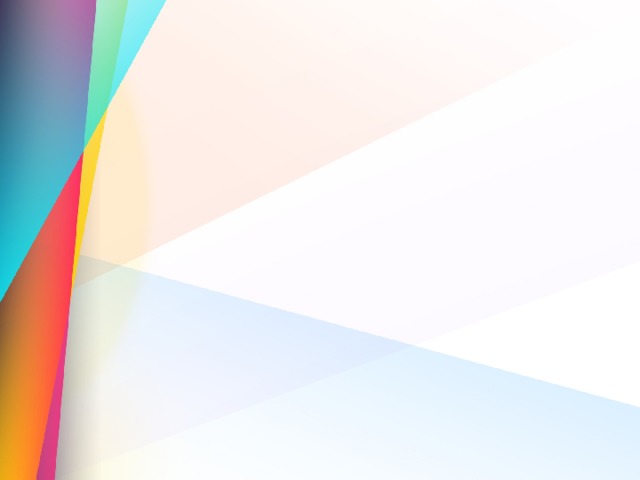 Функциональная структура расходов МО с.п. Сытомино за 2022 год
Нац. оборона
        0,5%
Нац. безопасность и правоохранительная деятельность
        1,4%
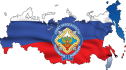 Общегосударственные вопросы
        34,5%
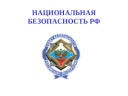 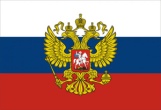 Жилищно-ком. хоз-во. 
      8,1%
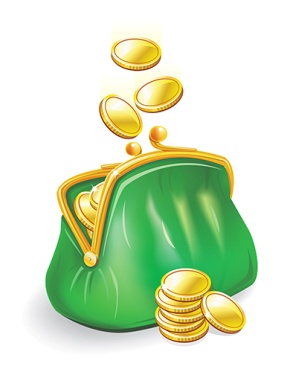 Нац. экономика
           14,2%
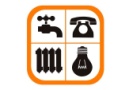 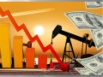 Межбюджетные трансферты общего хар-ра бюджетам бюджетной системы Российской Федерации 
40,9%
Образование
0,1%
Соц. политика
            0,3%
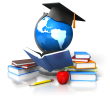 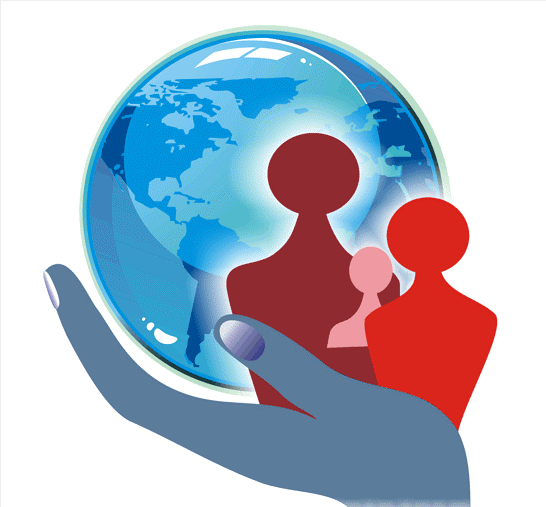 15
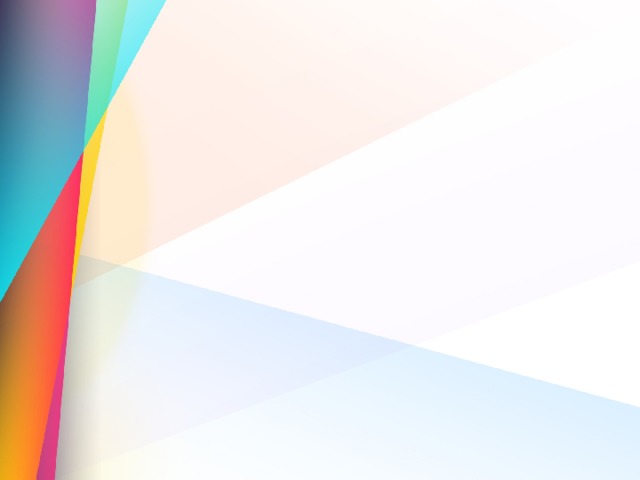 Исполнение муниципальных программ с.п. Сытомино (тыс.руб.)
16
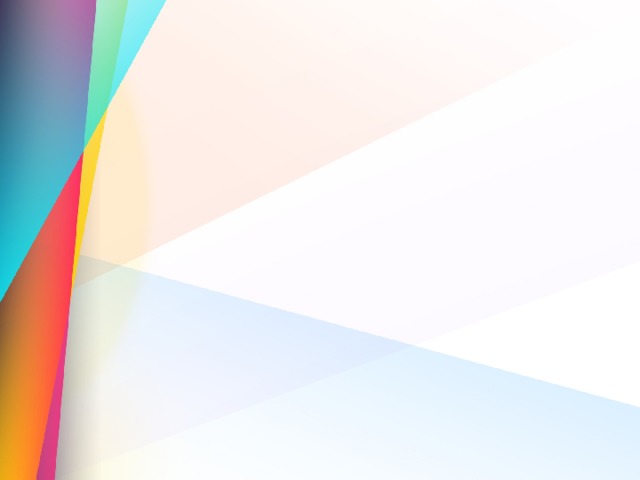 Контактная информация для граждан
За получением дополнительной информации просим обращаться
 в Администрацию сельского поселения Сытомино:Адрес: ул. Комсомольская, 9, с. Сытомино, Сургутский р-н, 
Ханты-Мансийский автономный округ-Югра, Тюменская обл., 628436Телефон (факс): (3462) 206938 (приемная)E-mail: admsitomino@mail.ru
Адрес сайта: http://sytomino.ru/
Время работы: пн с 9.00 до 18.00 (перерыв с 13.00 до 14.00),вт-пт с 9.00 до 17.00 (перерыв с 13.00 до 14.00),сб-вс выходной